Optimal Lightning Emission Height to Improve GLM Location Accuracy
Katrina S. Virts and William J. KoshakNASA/MSFC

2018 GLM Science Team Meeting
11 September 2018
Motivation: Large location errors near GLM limb
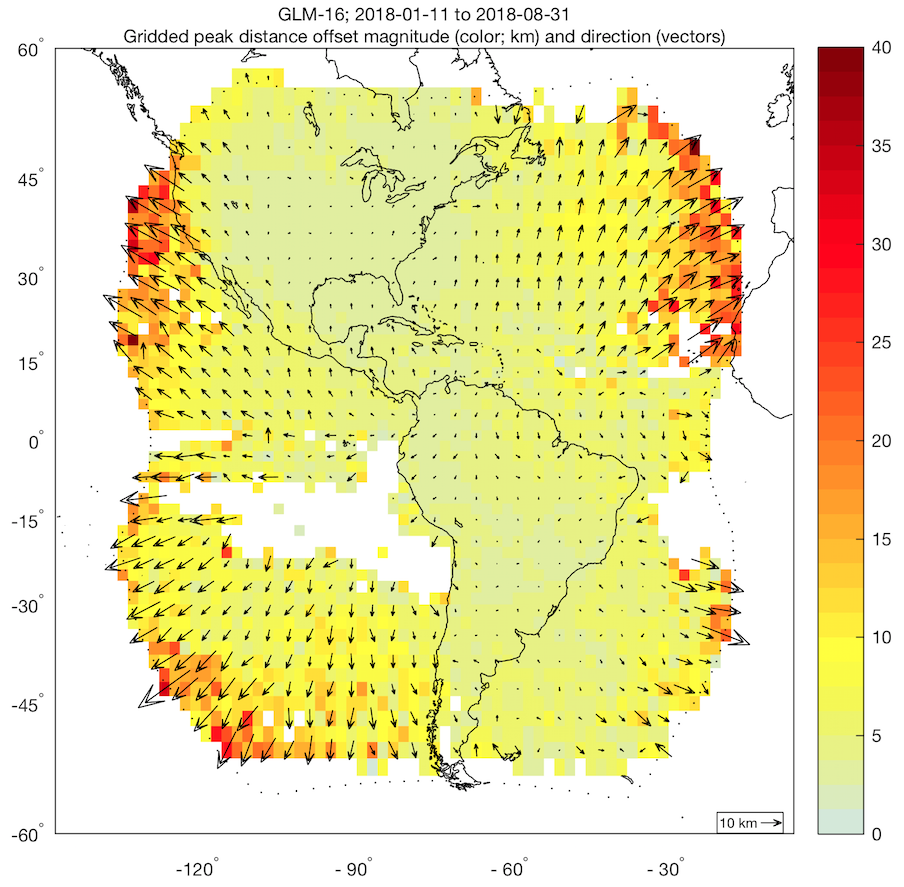 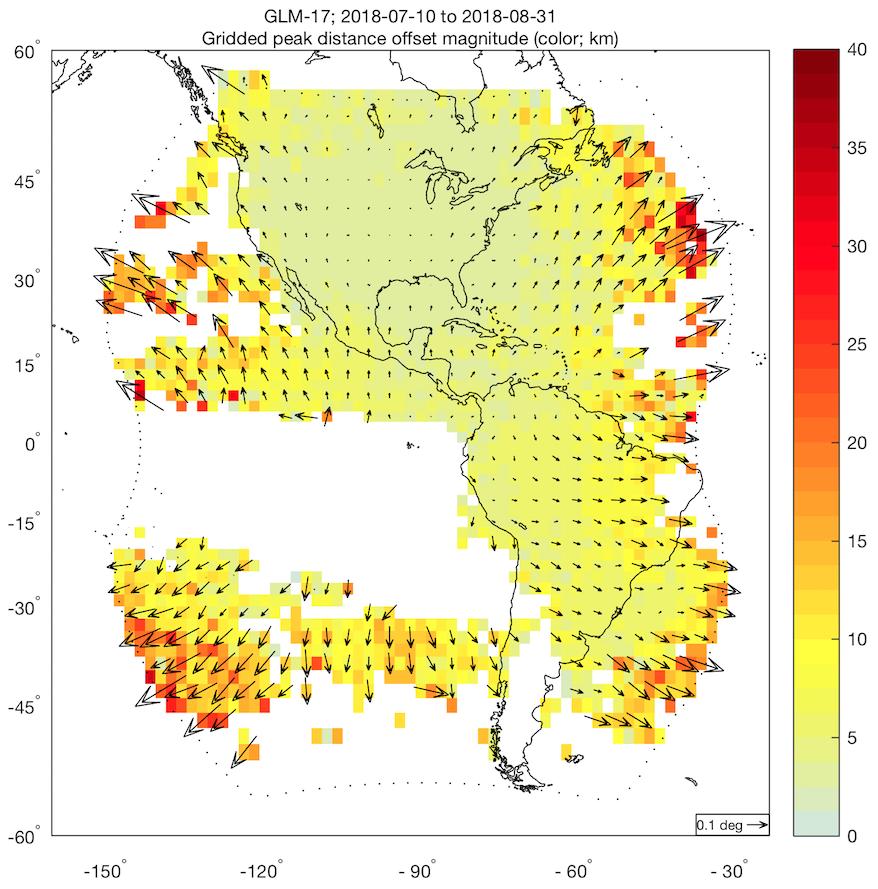 GLM-16
GLM-17
[Speaker Notes: Comparison of GLM group data with ENGLN and GLD360; 8-month vs. 6-week analysis period]
Lightning ellipsoid
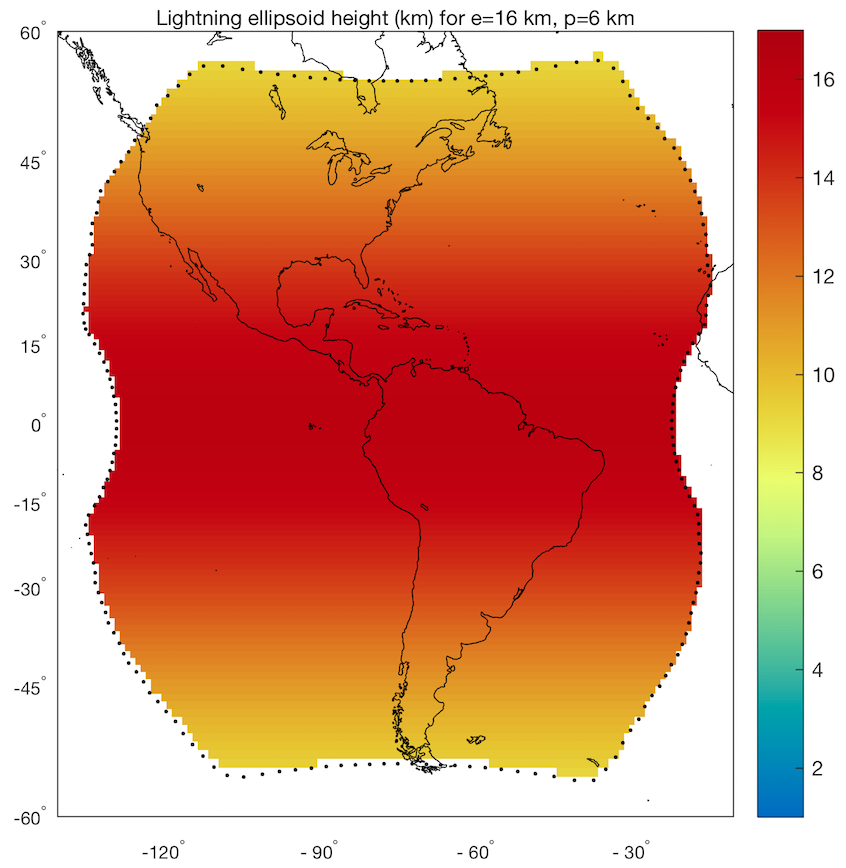 Assumes GLM detects illumination at cloud top, approximated as 16 km (equator) and 6 km (poles)
Lowest ellipsoid height in GLM FOV is ~9 km
Lightning ellipsoid
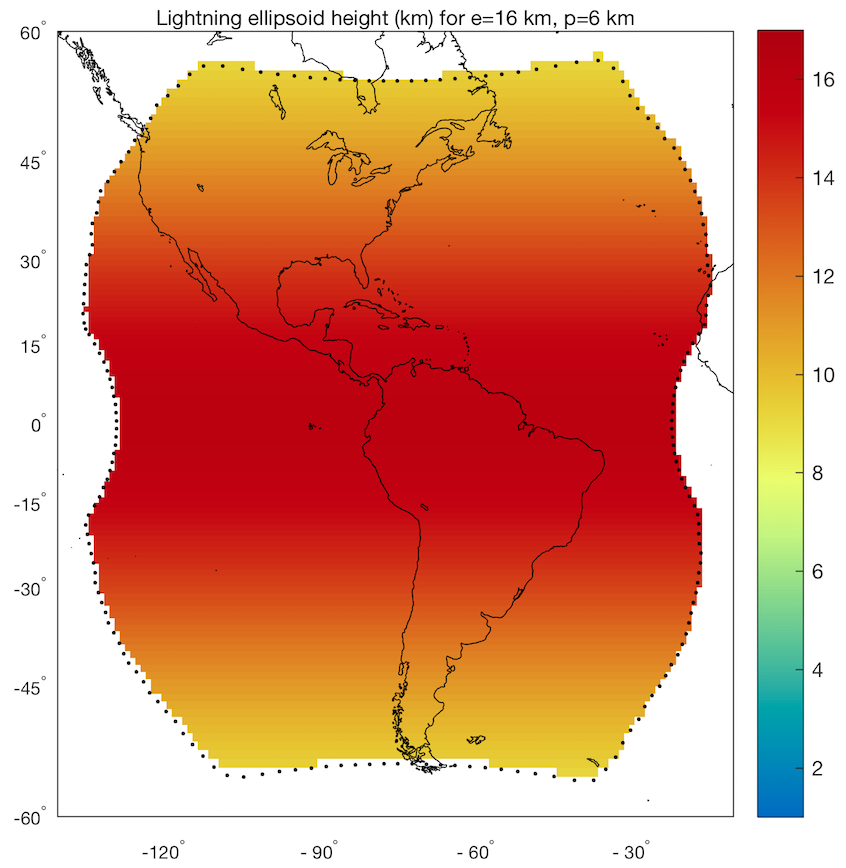 Assumes GLM detects illumination at cloud top, approximated as 16 km (equator) and 6 km (poles)
Lowest ellipsoid height in GLM FOV is ~9 km
Produces location errors if:
Cloud top is below/above the ellipsoid
GLM observes side-cloud illumination or below-cloud lightning flashes
GLM groups currently too close to nadir → ellipsoid is generally too high
What is the optimal lightning ellipsoid?
Renavigate groups from (lat1, lon1) for (e1, p1) to (lat2, lon2) for (e2, p2)
e2 = 8-17 km, p2 = 1-7 km
Match renavigated GLM data with reference networks
Identify combination of e2, p2 that produces smallest mean error
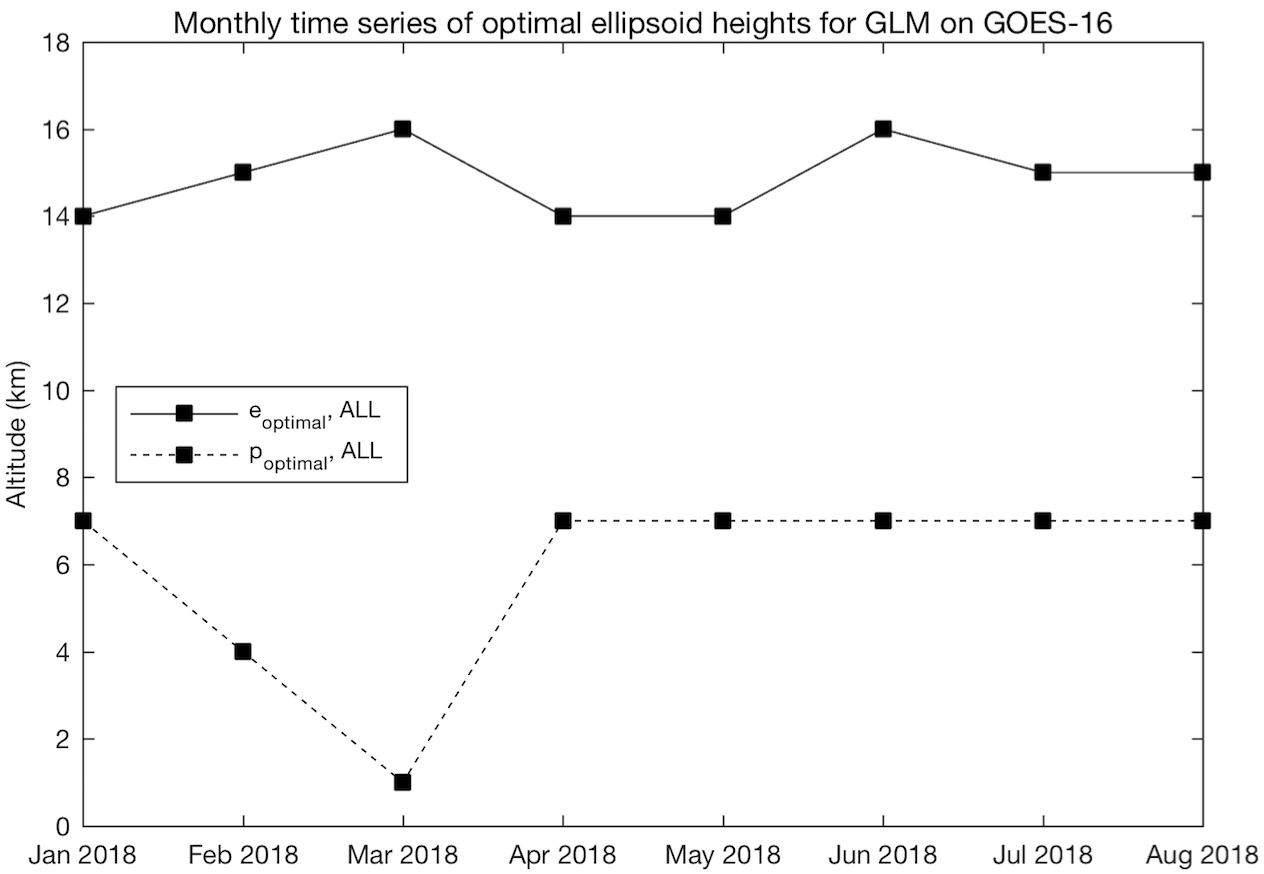 What is the optimal lightning ellipsoid?
Renavigate groups from (lat1, lon1) for (e1, p1) to (lat2, lon2) for (e2, p2)
e2 = 8-17 km, p2 = 1-7 km
Match renavigated GLM data with reference networks
Identify combination of e2, p2 that produces smallest mean error
e2 = 14 km, p2 = 6 km
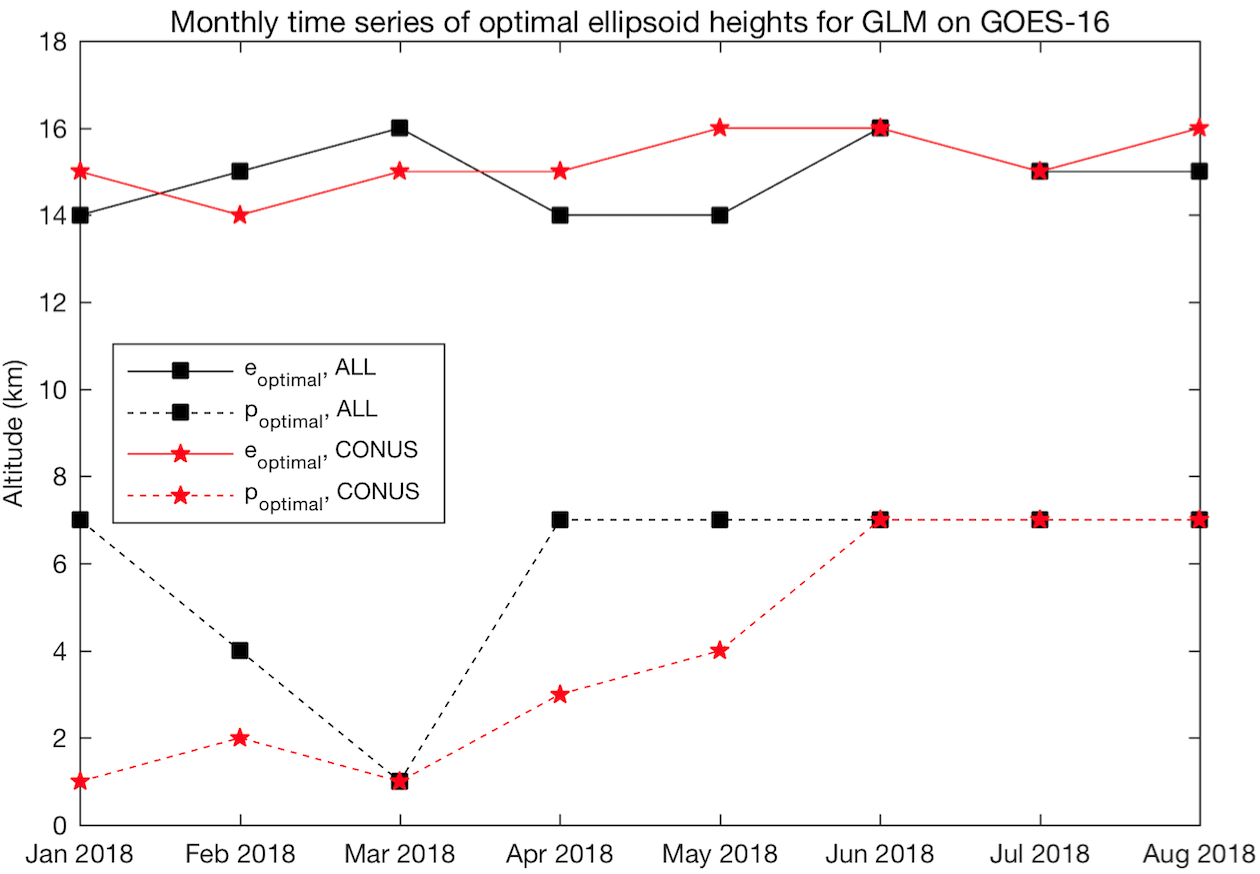 [Speaker Notes: Should go into operational environment during October]
Performance of optimal ellipsoid
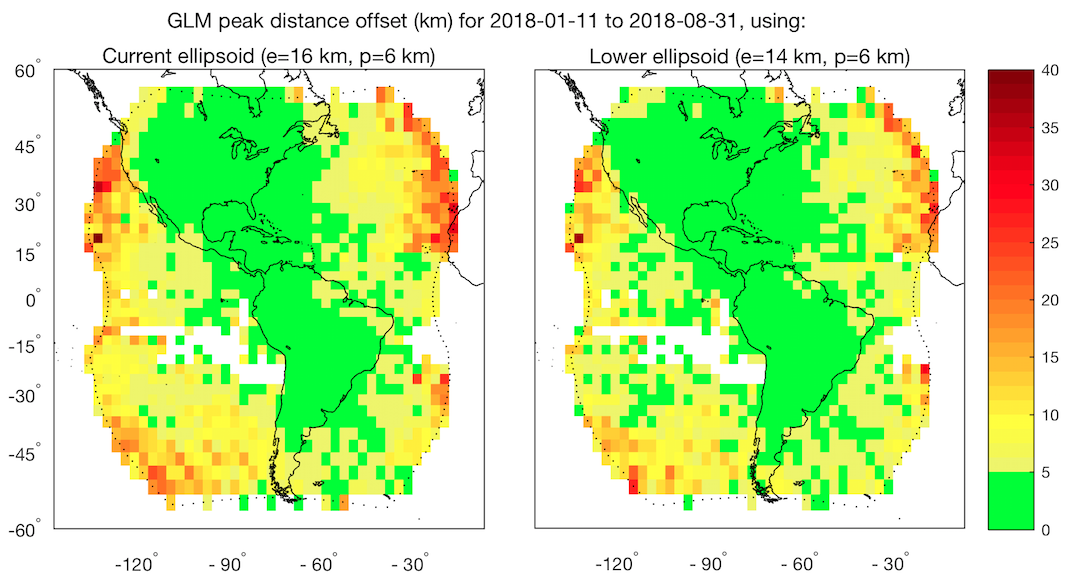 Performance of optimal ellipsoid – monthly
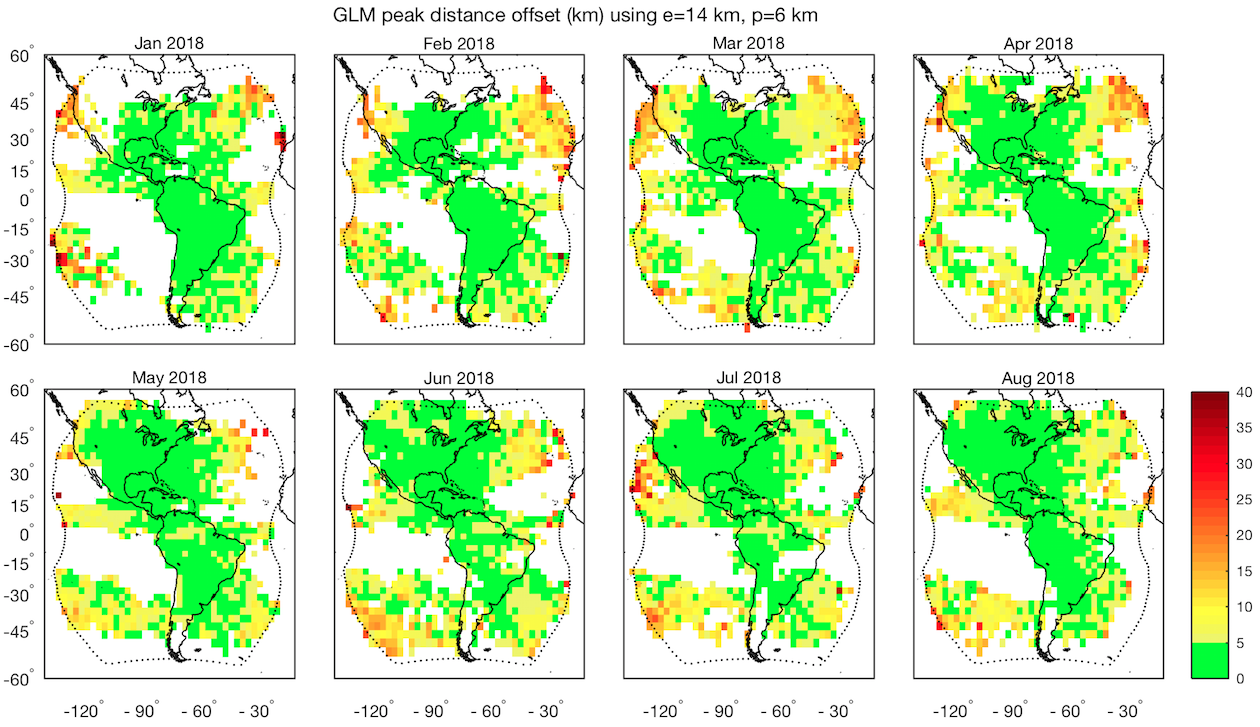 Lightning ellipsoid limitations
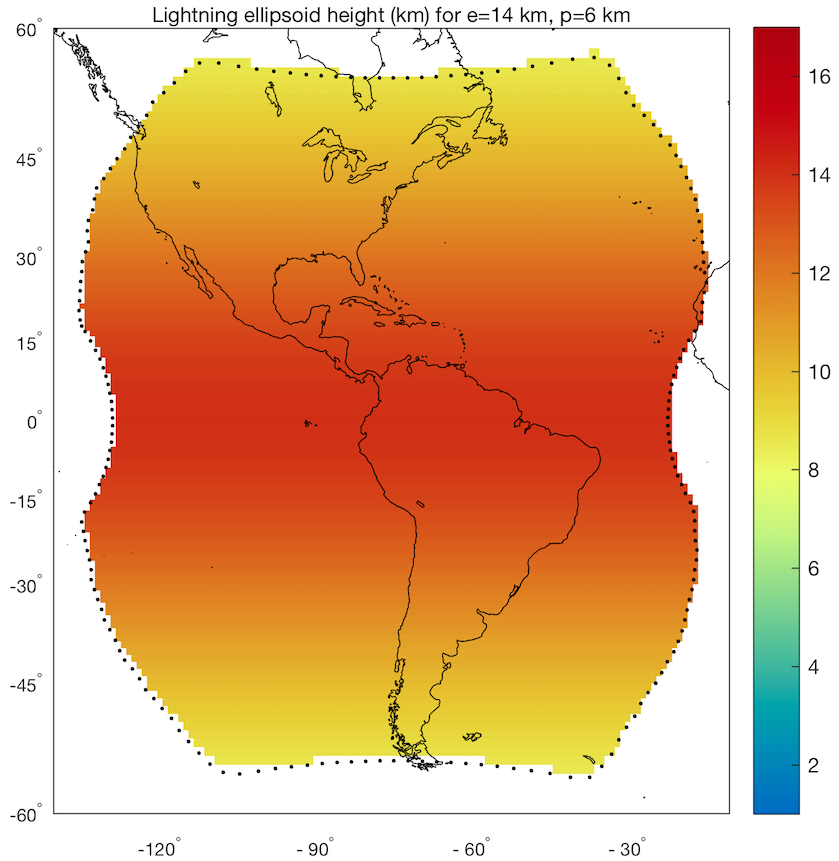 Assumes lightning emission height varies only as function of latitude, not as a function of:
Longitude
Season
Time of day
Thunderstorm life cycle
Regional differences including land/ocean
What is the optimal lightning emission height?
Renavigate groups from (lat1, lon1) for (e1, p1) to (lat2, lon2) for (h2, h2)
h2 = 1, 1.5, …, 17 km
Match renavigated GLM datawith reference networks
Identify h2 that producessmallest mean error foreach grid box
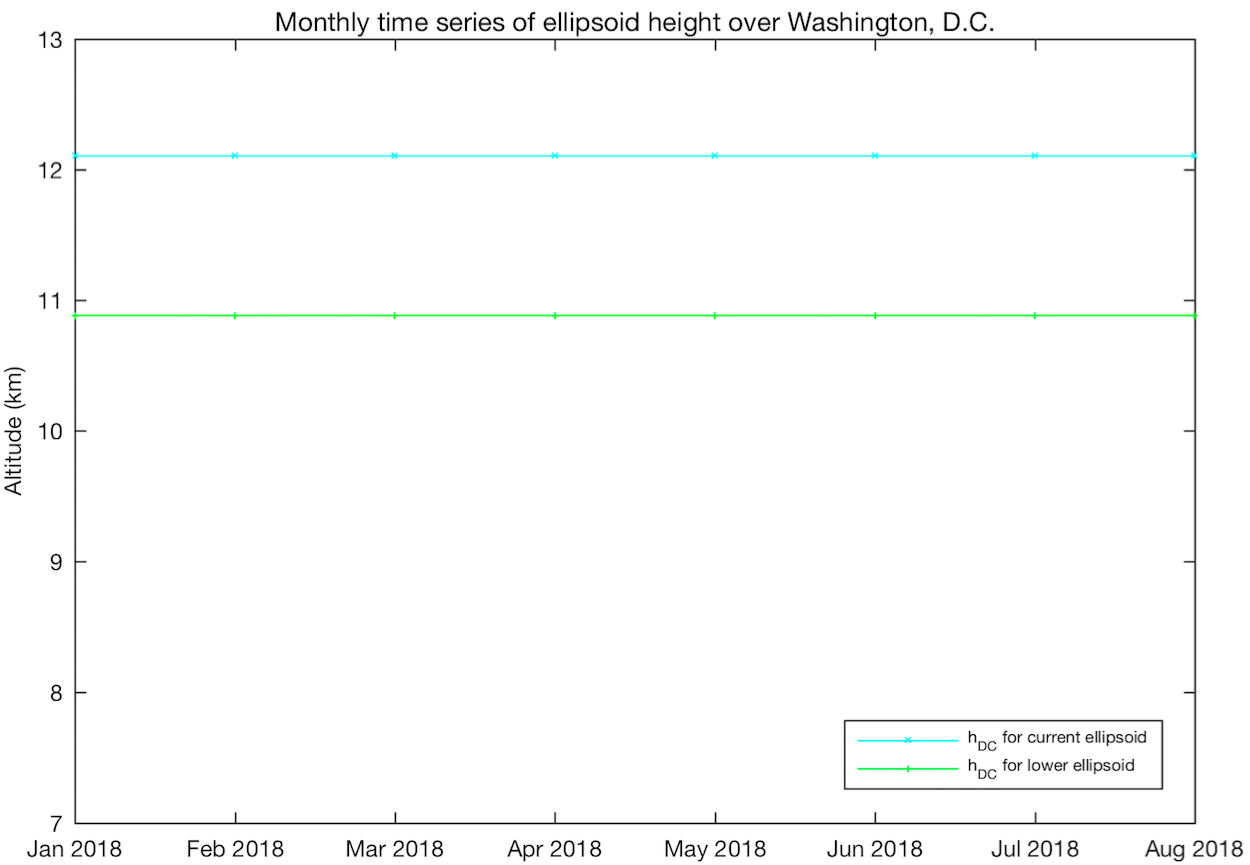 [Speaker Notes: If you don’t limit yourself to an ellipsoid…]
What is the optimal lightning emission height?
Renavigate groups from (lat1, lon1) for (e1, p1) to (lat2, lon2) for (h2, h2)
h2 = 1, 1.5, …, 17 km
Match renavigated GLM datawith reference networks
Identify h2 that producessmallest mean error foreach grid box
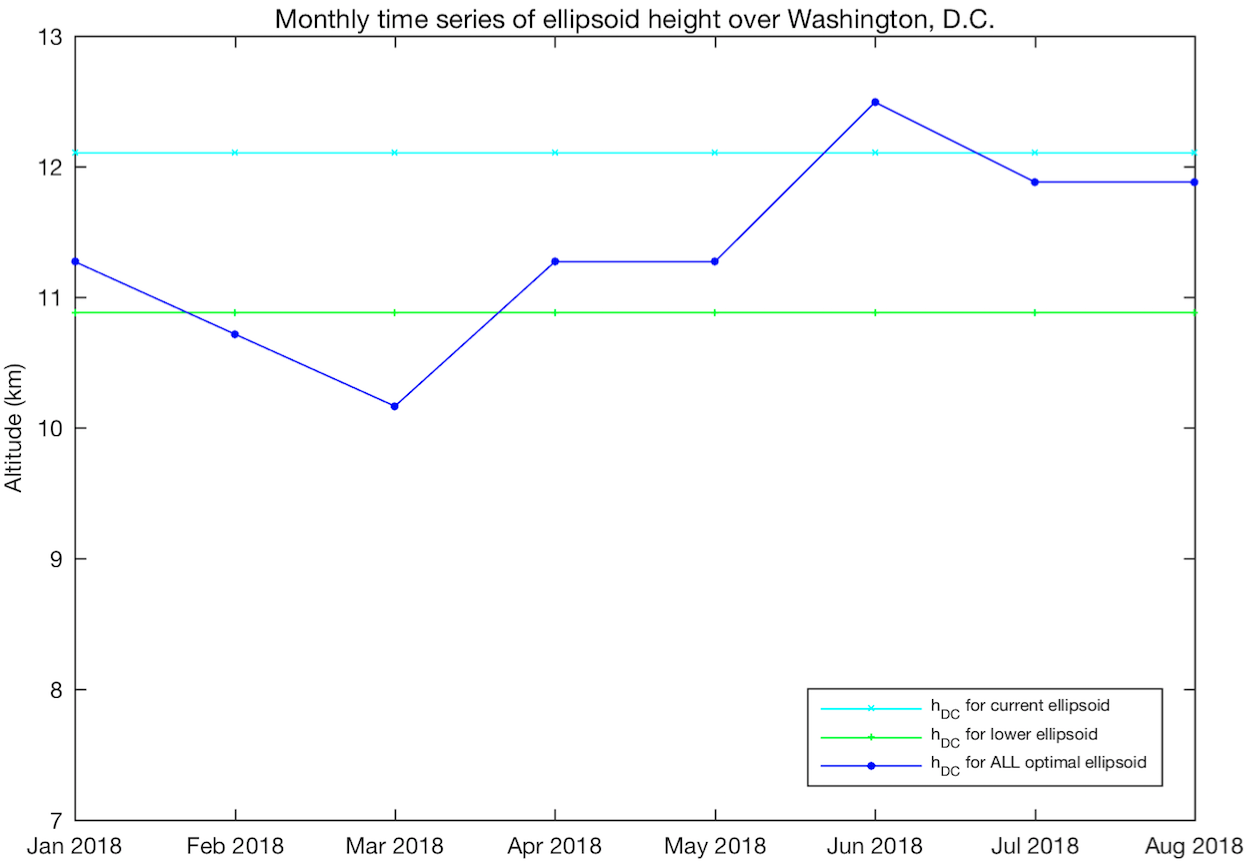 What is the optimal lightning emission height?
Renavigate groups from (lat1, lon1) for (e1, p1) to (lat2, lon2) for (h2, h2)
h2 = 1, 1.5, …, 17 km
Match renavigated GLM datawith reference networks
Identify h2 that producessmallest mean error foreach grid box
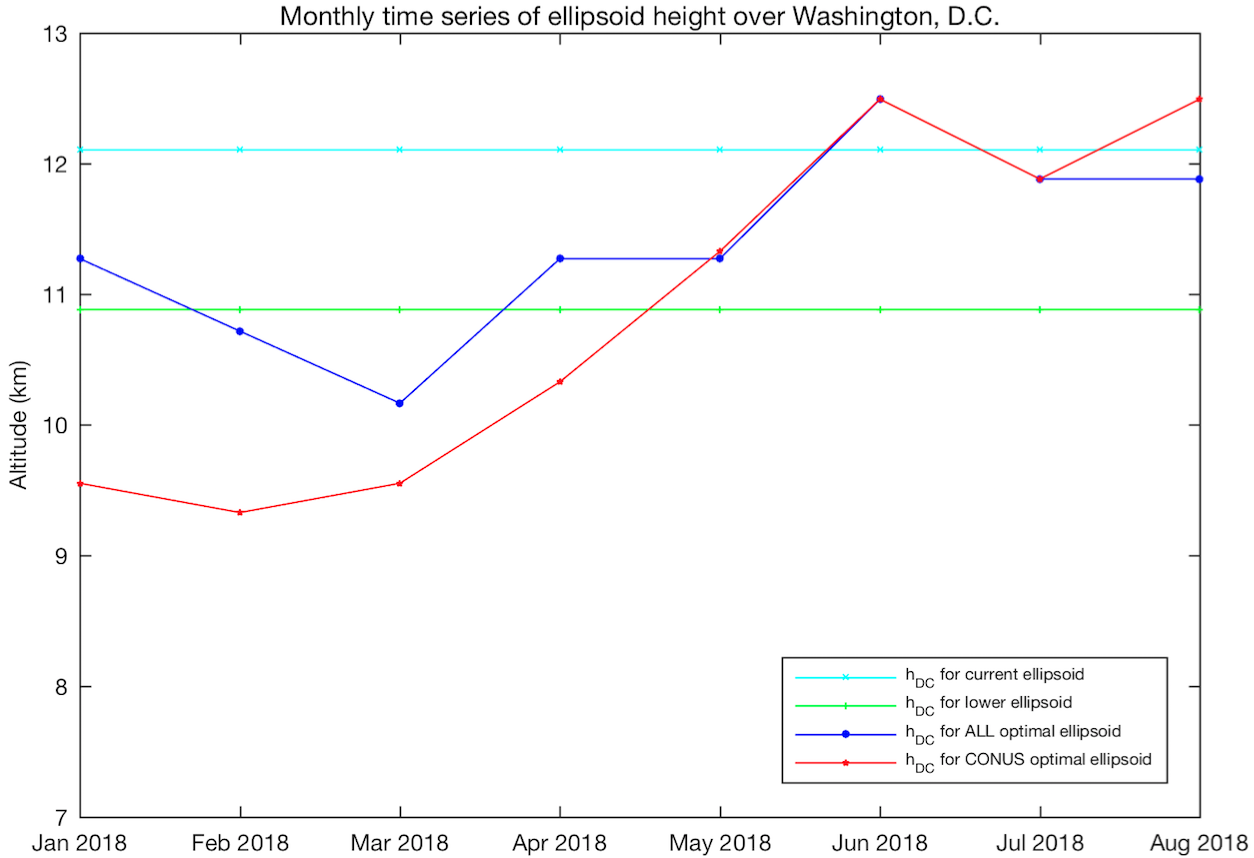 What is the optimal lightning emission height?
Renavigate groups from (lat1, lon1) for (e1, p1) to (lat2, lon2) for (h2, h2)
h2 = 1, 1.5, …, 17 km
Match renavigated GLM datawith reference networks
Identify h2 that producessmallest mean error foreach grid box
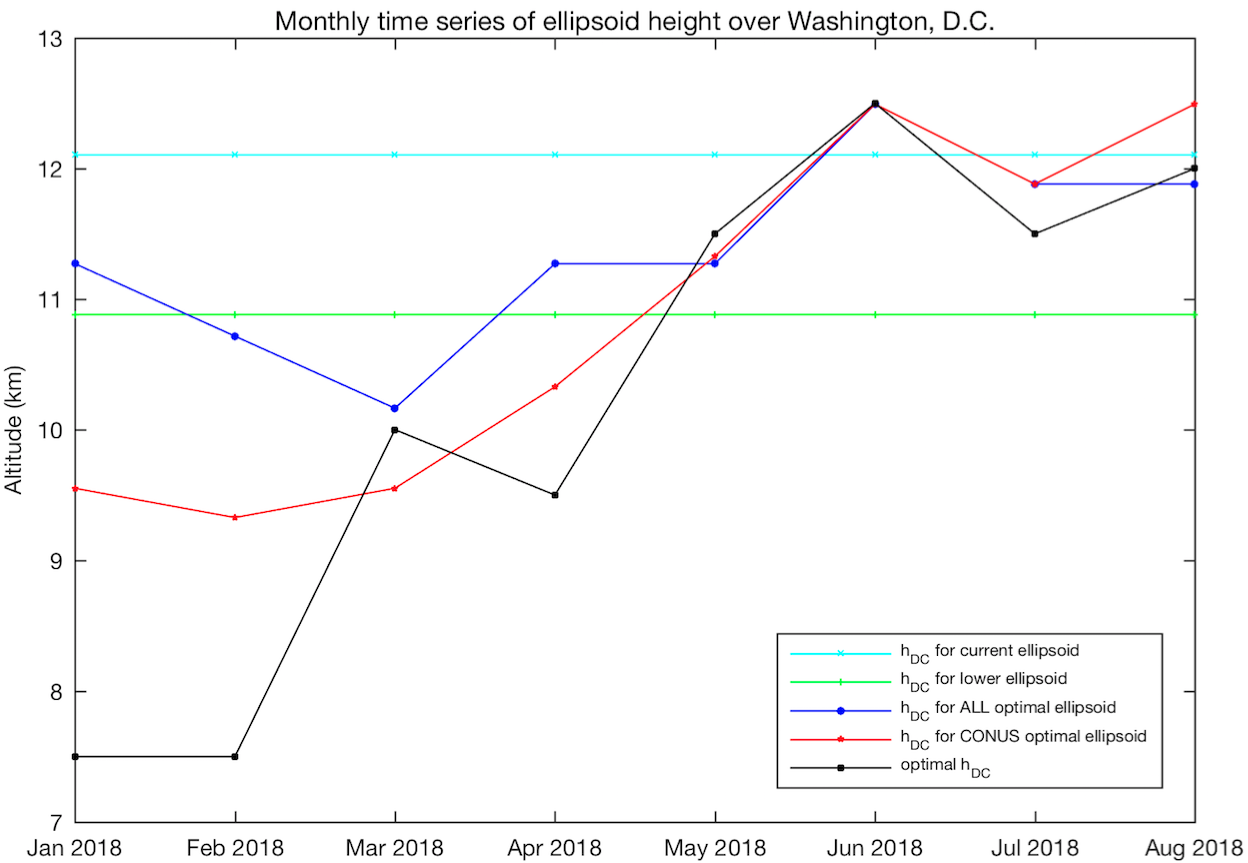 [Speaker Notes: Optimal for this grid box independent of lightning in any other region]
What is the optimal lightning emission height?
Renavigate groups from (lat1, lon1) for (e1, p1) to (lat2, lon2) for (h2, h2)
h2 = 1, 1.5, …, 17 km
Match renavigated GLM datawith reference networks
Identify h2 that producessmallest mean error foreach grid box
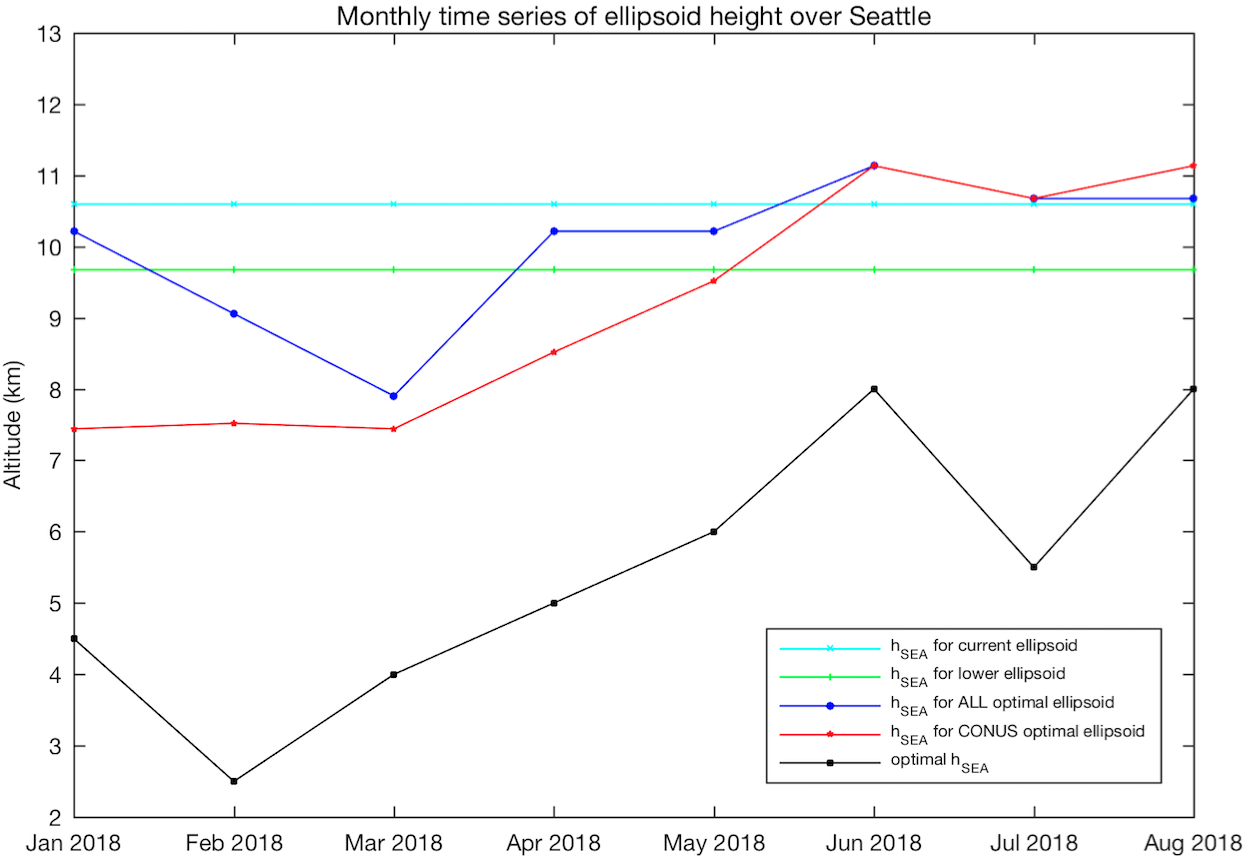 [Speaker Notes: What is location error in km during these months?]
Optimal lightning emission height – February 2018
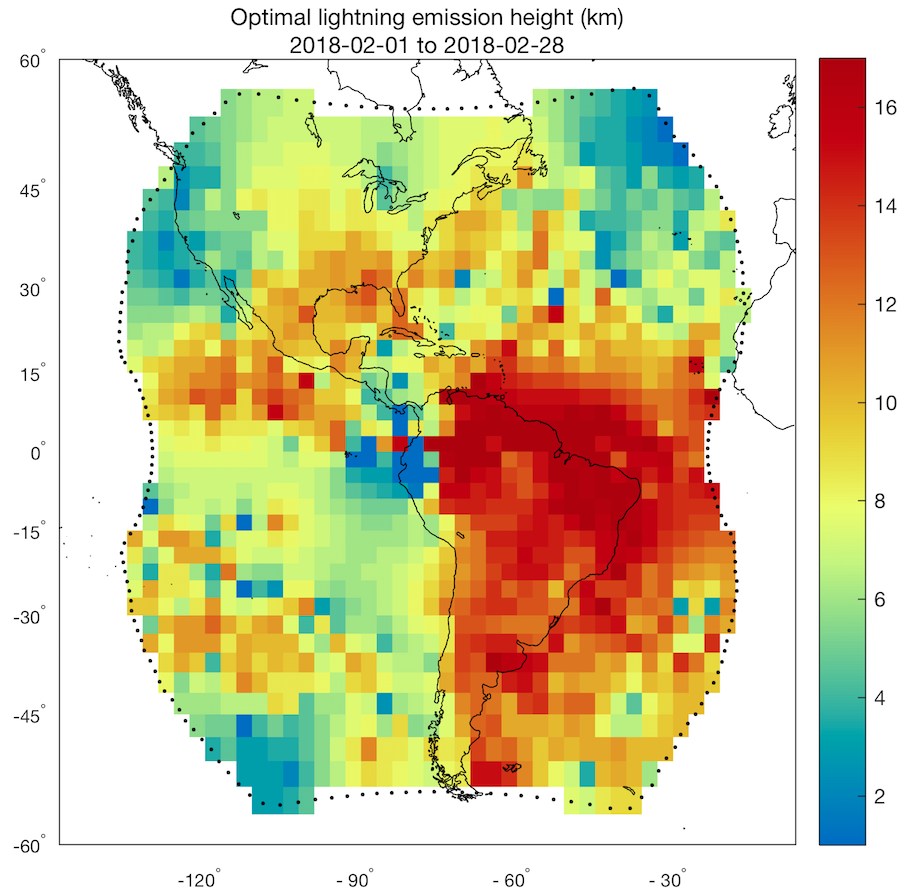 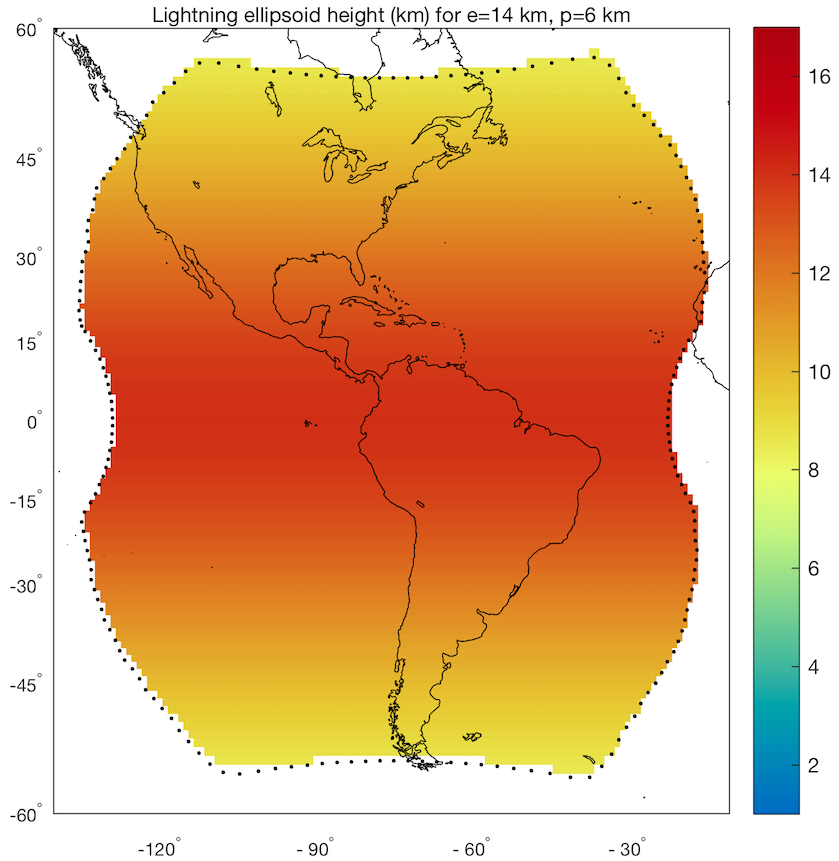 Optimal
New ellipsoid
[Speaker Notes: Address dipole near satellite subpoint]
Performance of optimal lightning emission height
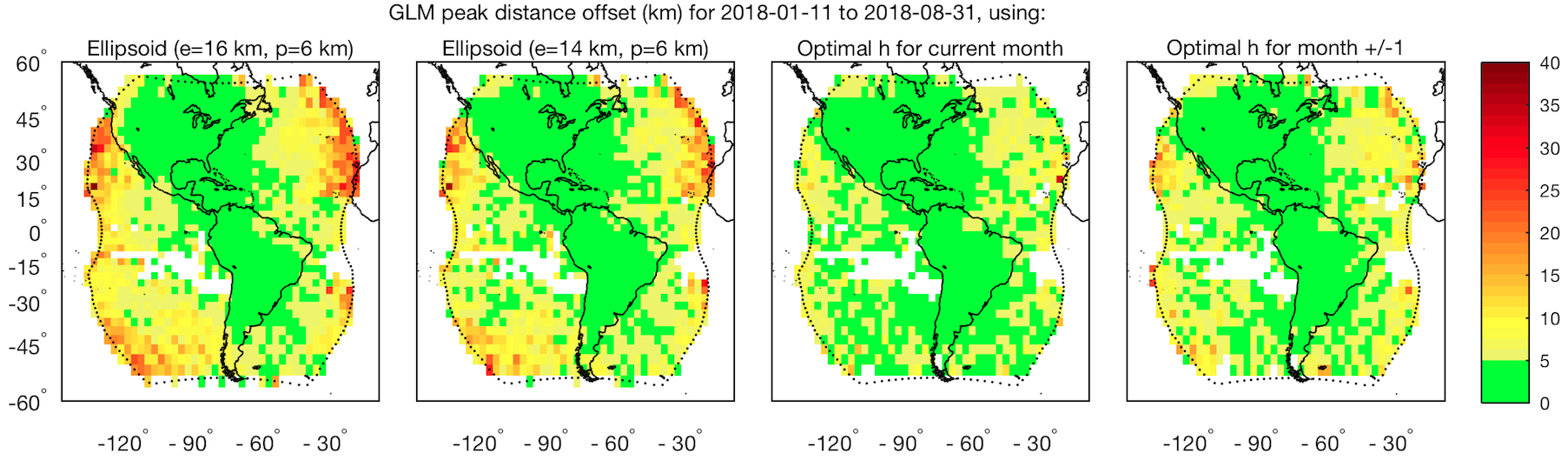 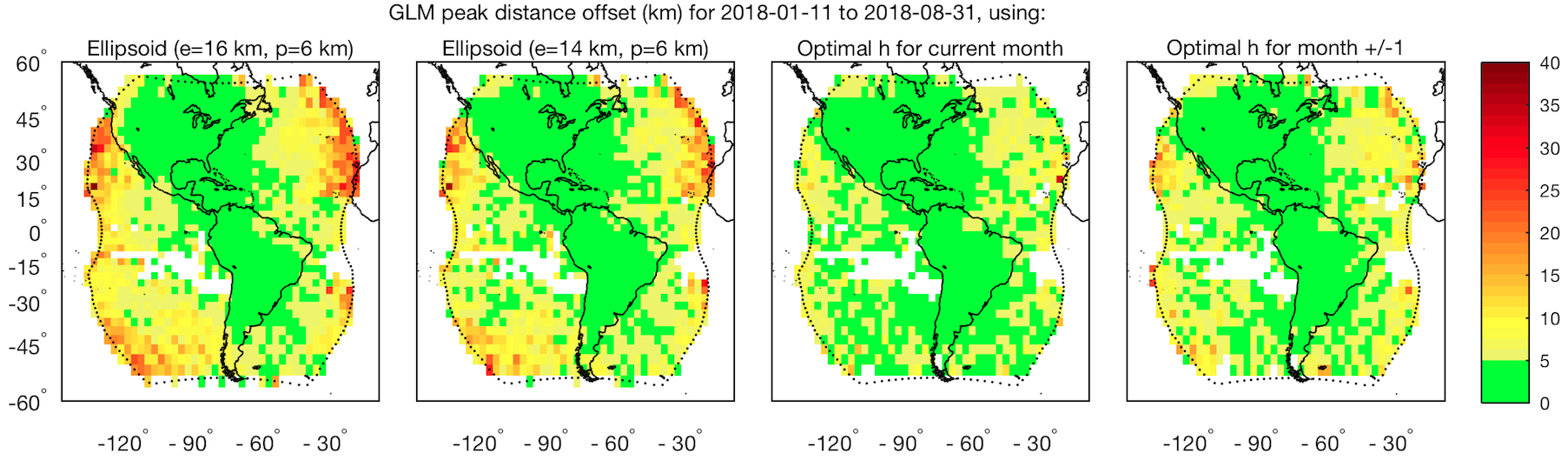 Performance of optimal lightning emission height
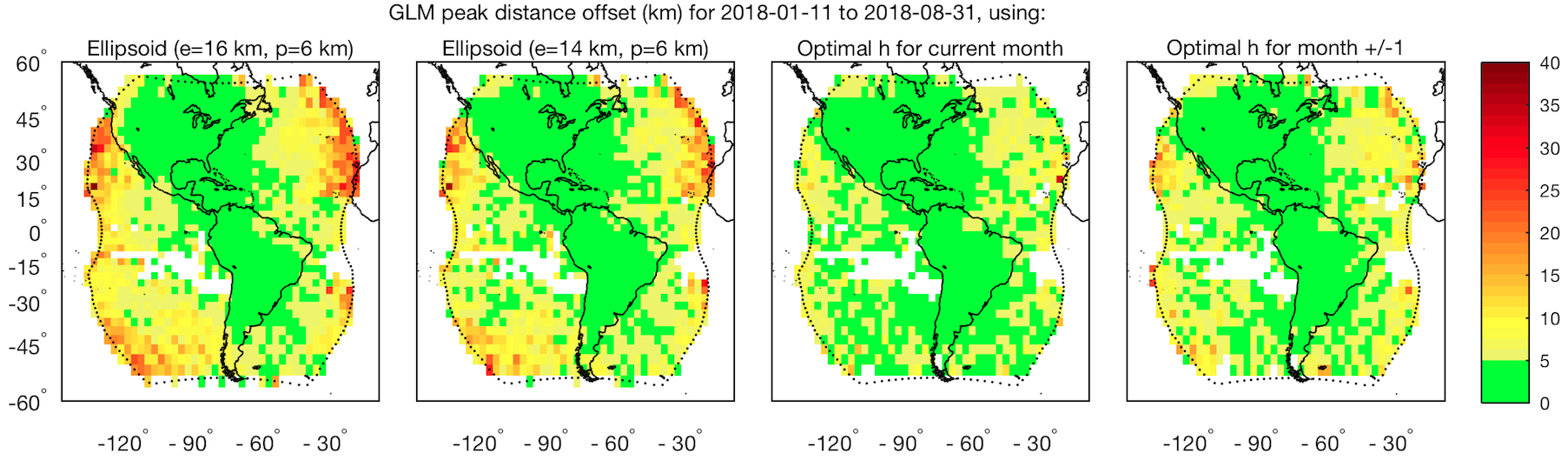 Performance of optimal lightning emission height
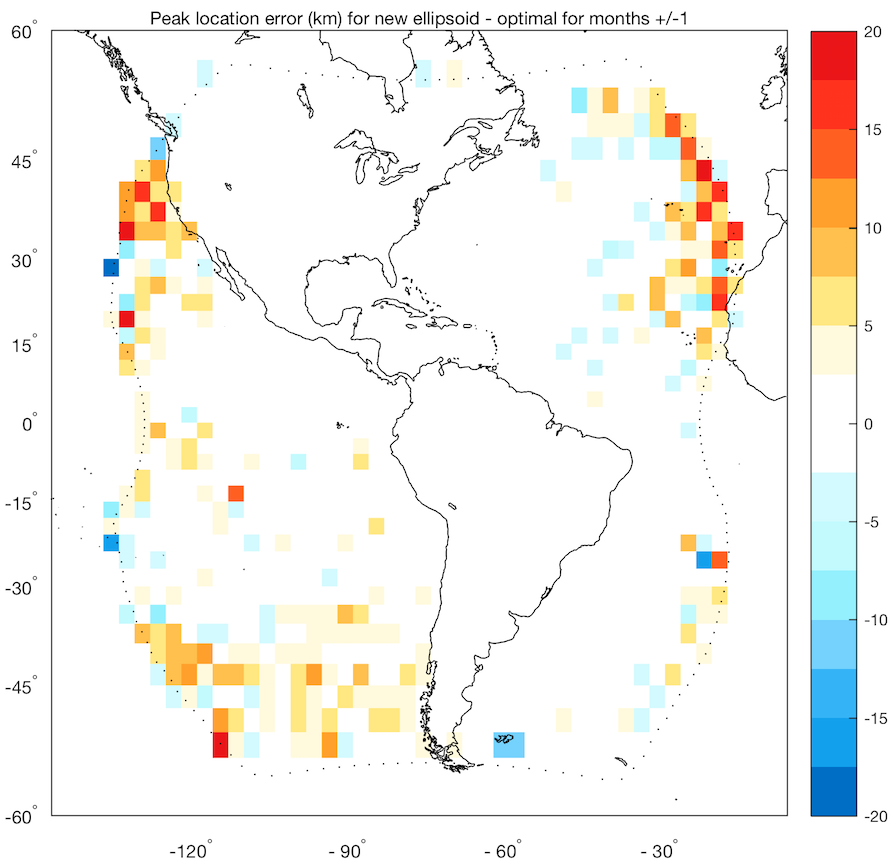 Conclusions
Lightning ellipsoid currently used for GLM displaces observations toward nadir; largest location errors near the limb
Lower ellipsoid (e=14 km, p=6 km) will be implemented
Monthly optimal lightning emission height maps are available that significantly improve location accuracy near the limb
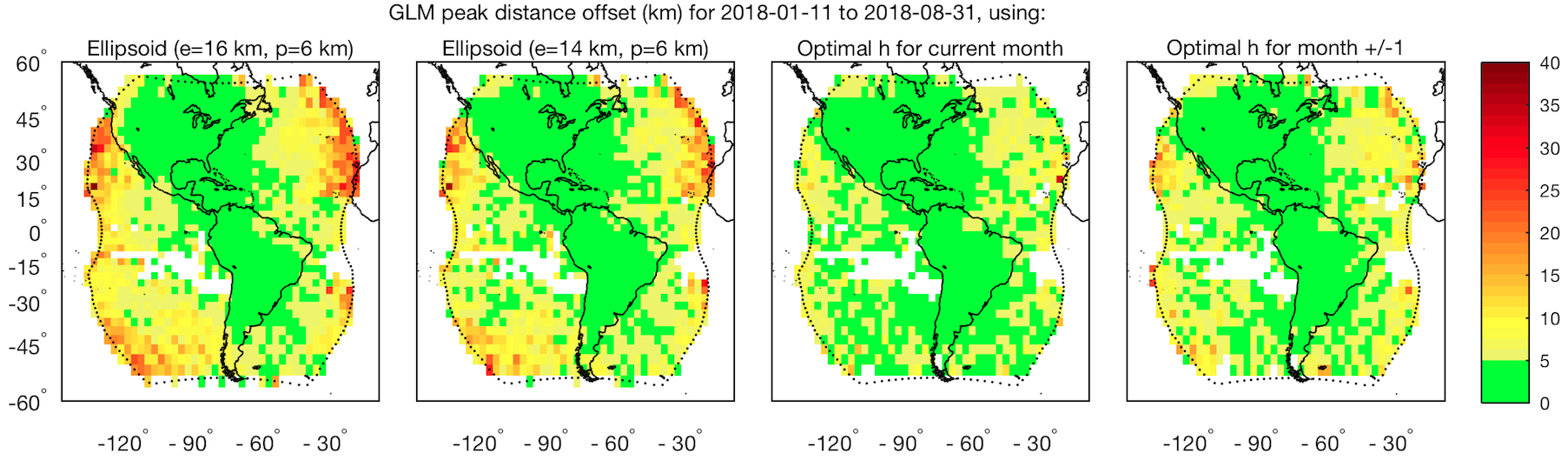 Optimal lightning emission height – diurnal
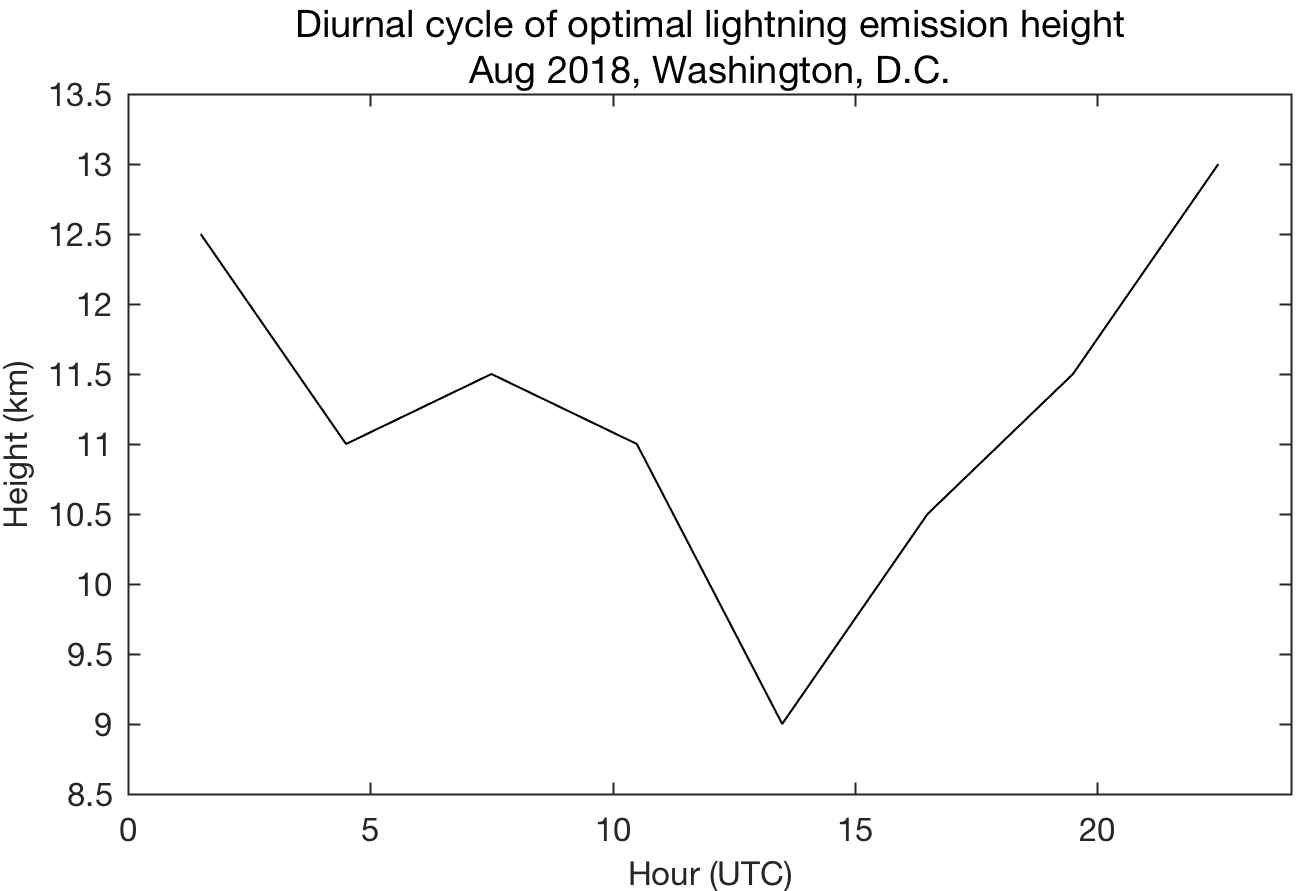 [Speaker Notes: Optimal for full month is 12 km]